Сім'я
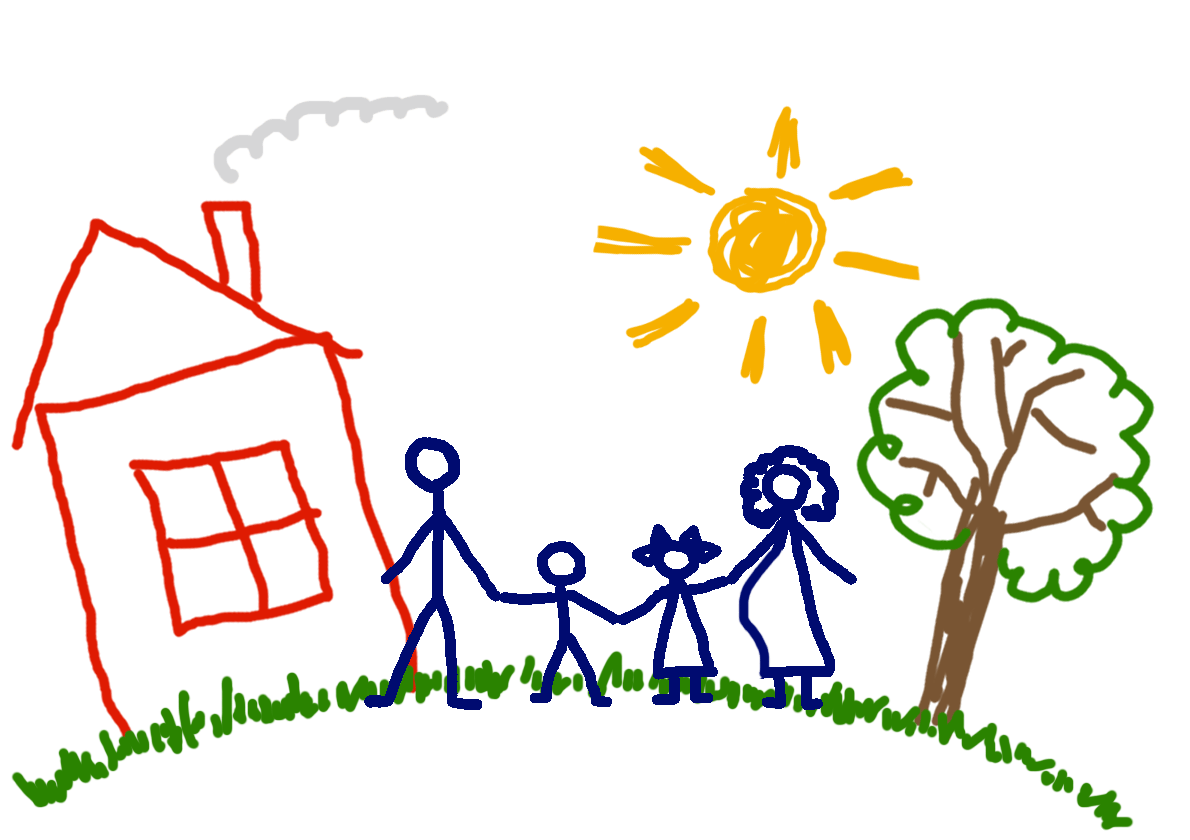 Всі щасливі сім'ї щасливі однаково.Кожна нещаслива сім'я нещаслива по-своєму.
Сім'я
Сім'я́ — соціальна група, яка складається з людей, які зазвичай перебувають у шлюбі, їхніх дітей (власних або прийомних) та інших осіб, поєднаних родинними зв'язками з подружжям, кровних родичів, і здійснює свою життєдіяльність на основі спільного економічного, побутового, морально-психологічного укладу, взаємної відповідальності, виховання дітей.
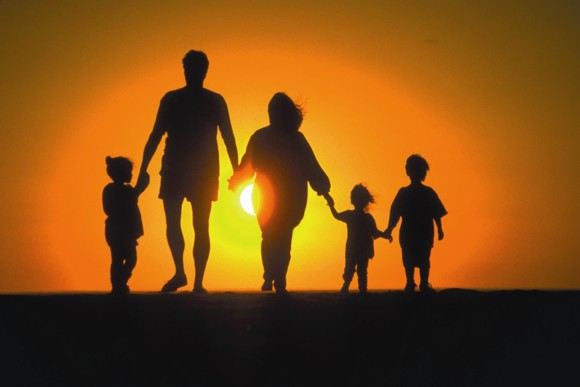 Типи сім'ї
1)розширена сім'я — сімейна група, що складається більше як з двох поколінь родичів, які проживають в одному будинку або дуже близько один від одного;

2)повна сім'я – родина,в якій є обидва члени подружжя;

3)неповна сім'я - в якій тільки один із батьків (чоловік або жінка) виховує дітей;

4)реконструйована сім'я - де один з батьків помер, другий взяв новий шлюб або вони розлучилися;

5)патріархальна сім'я  - керівна роль чоловіка, діти і дружина носять прізвище батька;

6)матріархальна сім'я  - керівна роль жінки.
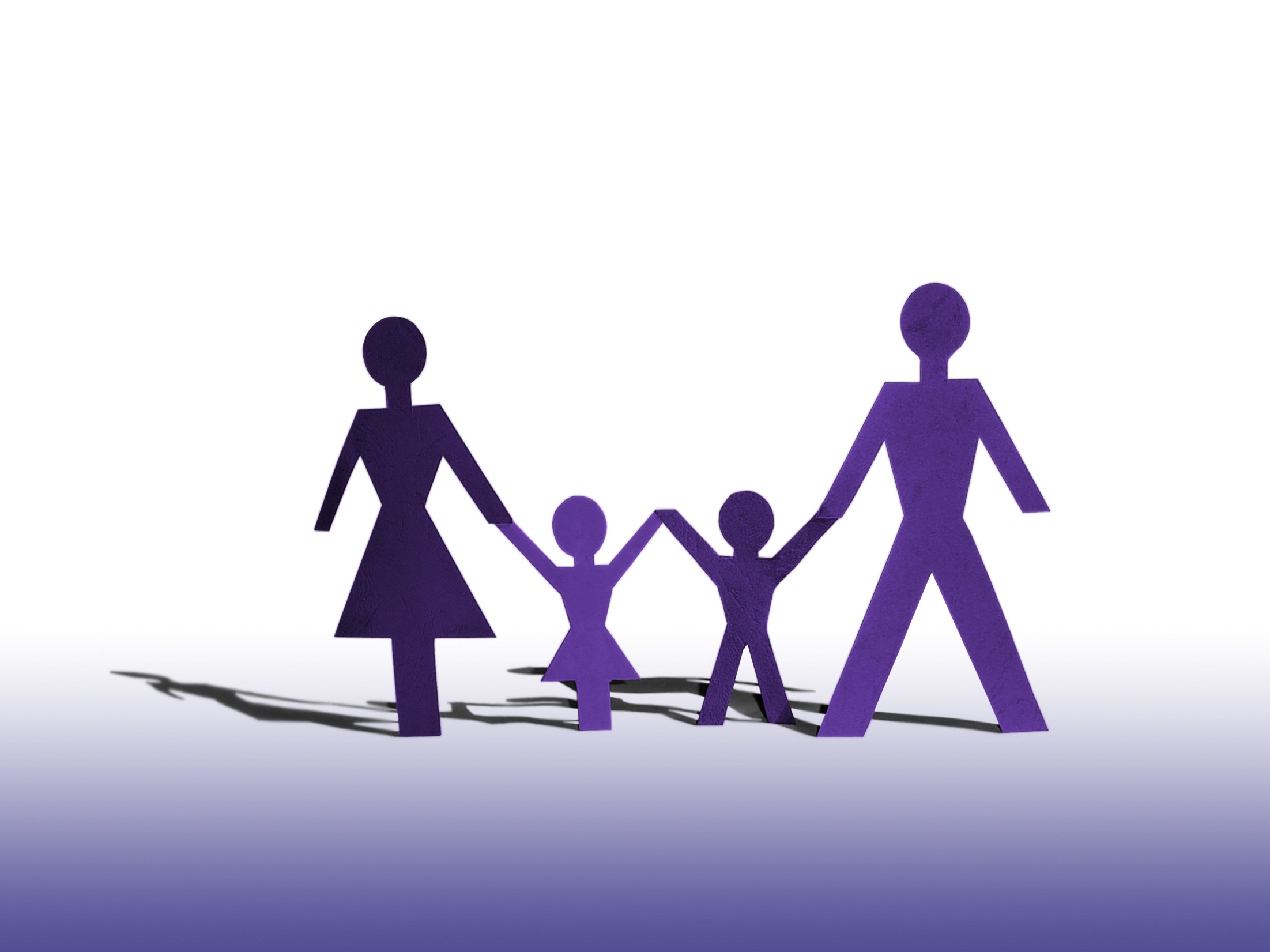 Сім'я - чудова річ, а хороша сім'я - це просто чудово.                         Все-таки родина - це дуже довгі відносини.                                                                              Кожна сім'я - це справжній маленький культ.                                                                Сім'я - це спорідненість не тільки по крові.
Сімейний кодекс України
Сімейний кодекс України — закон України, що визначає засади шлюбу,особисті немайнові та майнові права і обов'язки подружжя,підстави виникнення, зміст особистих немайнових і майнових прав та обов'язків батьків і дітей, усиновлювачів та усиновлених, інших членів сім'ї та родичівСімейний кодекс України
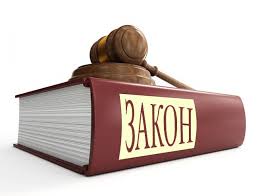 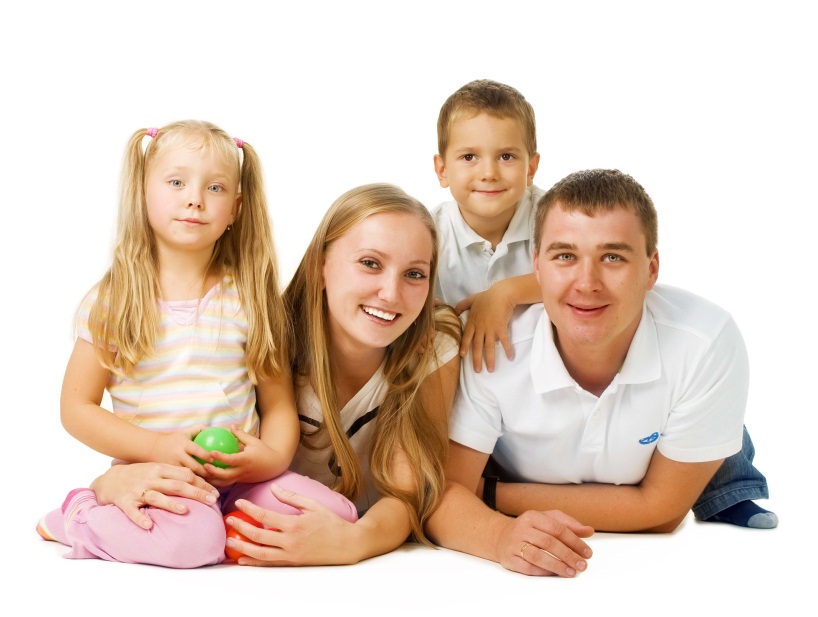 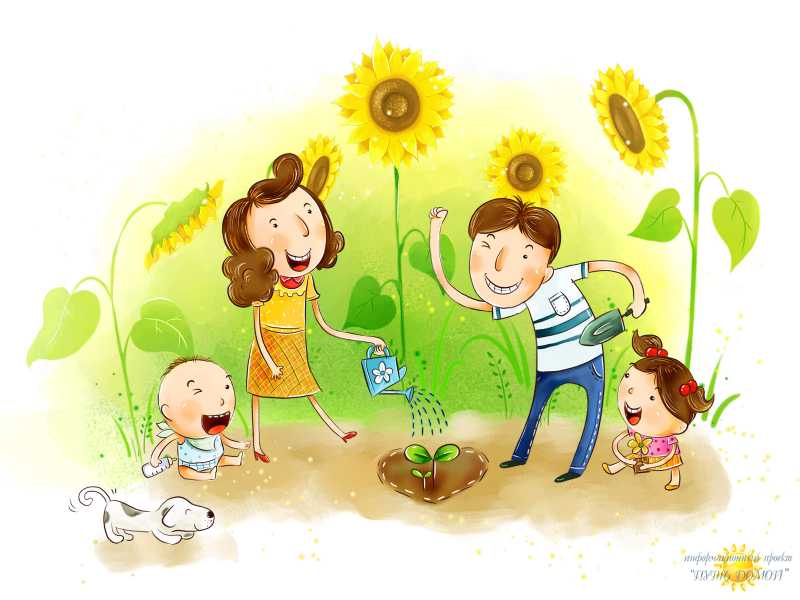 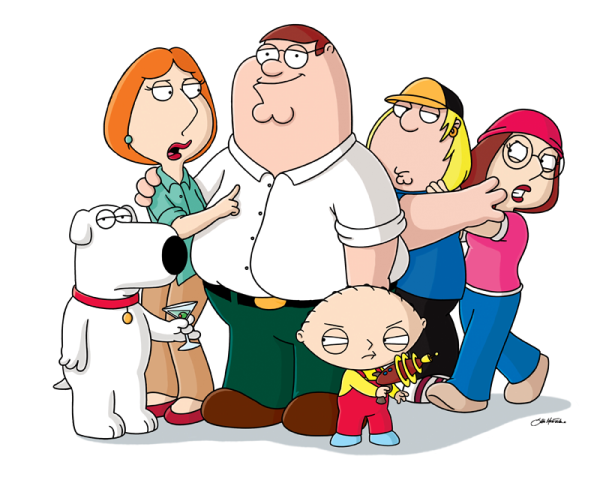 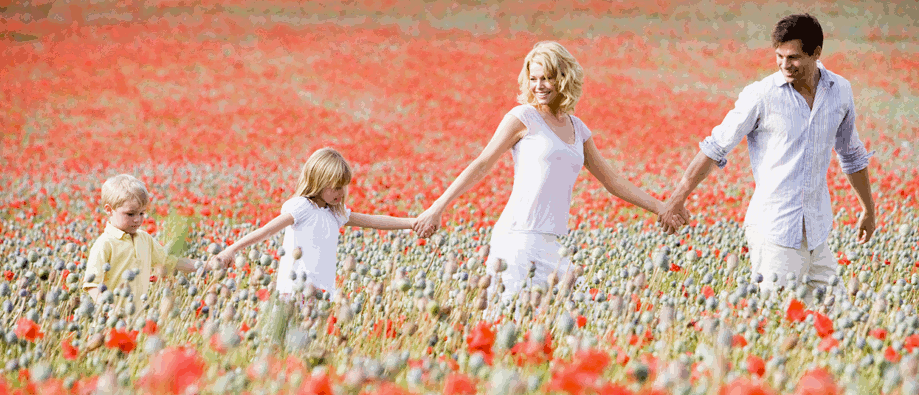 Прекрасна сім'я - це не "ідеальна пара", це двоє зовсім не ідеальних людей, які вчаться радіти тому, що вони різні.
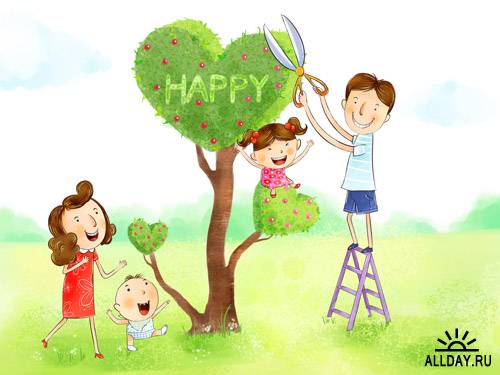 Вірш
СІМ'Я 

Засни. Уже алеї потемніли, 
 Війнуло холодом і вогкістю землі. 
 Засни в моїй душі, моєму тілі – 
 Спи, хлопчику. Алеї потемніли, 
 І смутно, й ніжно в нашому теплі, 
 Де ми нарешті вірили й любили. 

 Що ж нам лишалося у просторі нічному, 
 Між цих зірок, між атомних пожеж? 
 Як не любити нам цей образ дому 
 Після дороги, втоми і безмеж – 
 Ці чисті стіни... Стіни – а потому 
 Цю музику, цю свіжість, де лилось 
 Це розгортання вимитих волось! 

 ...Надвечір чоловік читає книгу, 
 А юна мати розгорта шиття. 
 Снується повість, нитка в'ється, тихо 
 Сидить охайне, плекане дитя. 
 Чому його сьогодні не втішає 
 Ні котик, ні собачка – сам не знає; 
 А в глибині зіниць тремтить навхрест – 
 Так, наче бунт,– і виклик, і протест?..
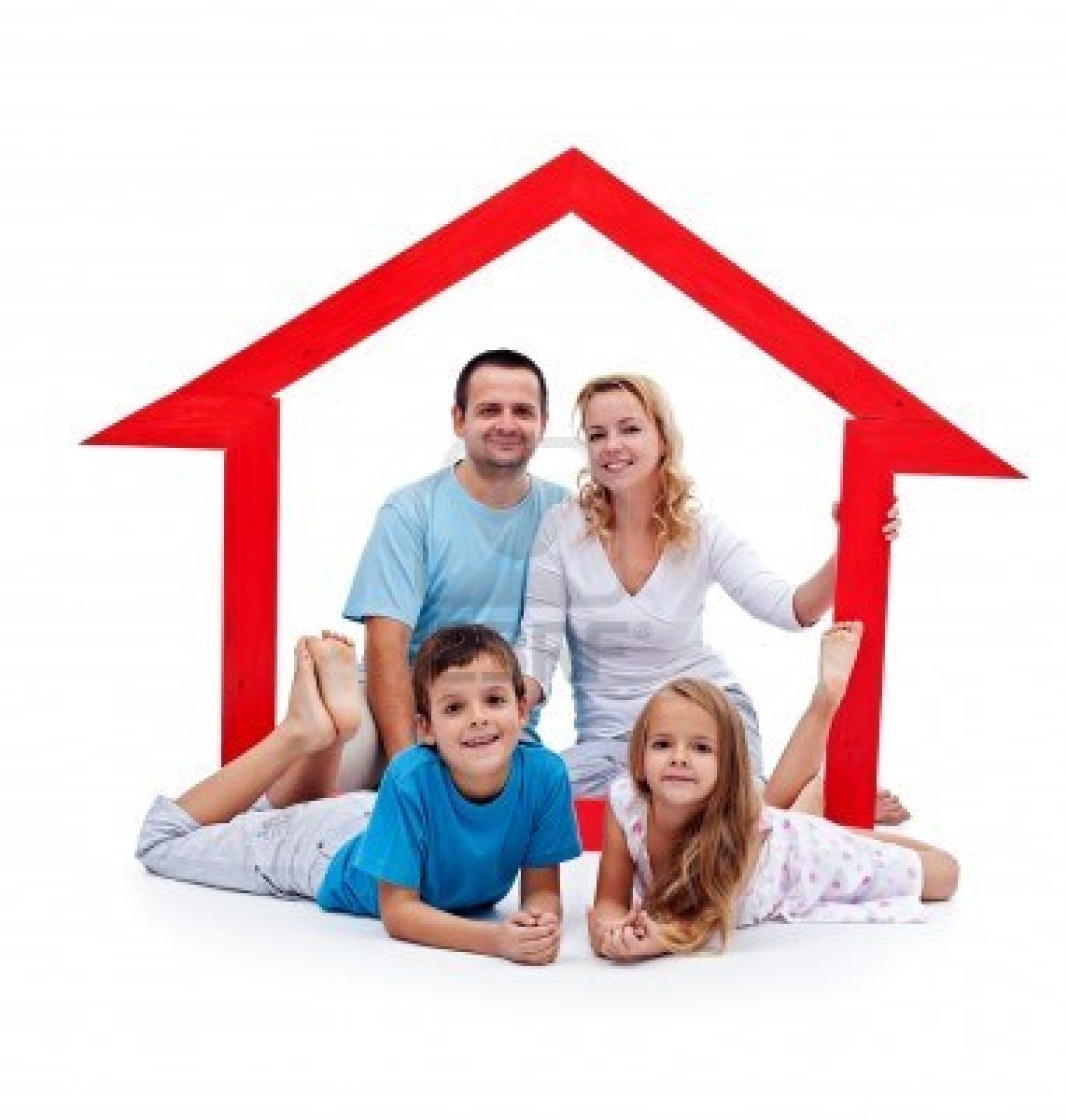 Ти можеш не знати своїх батьків, але твоя сім'я існує незалежно від твого знання або незнання. Ти можеш віддалитися від родичів, порвати з ними всякі стосунки, але ти не вправі стверджувати, що цих родичів у тебе немає.
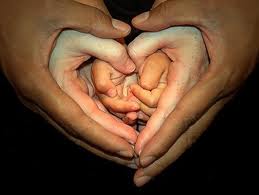 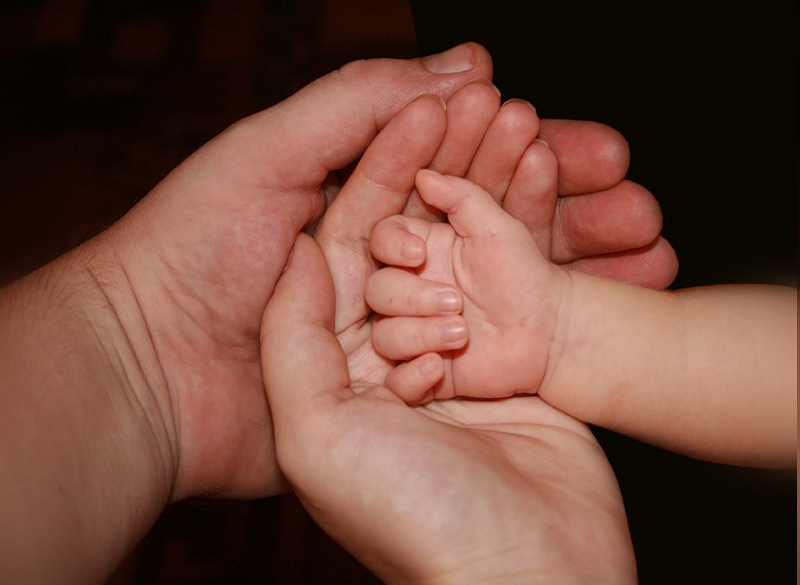 Цінуйте свою сім‘ю!!!